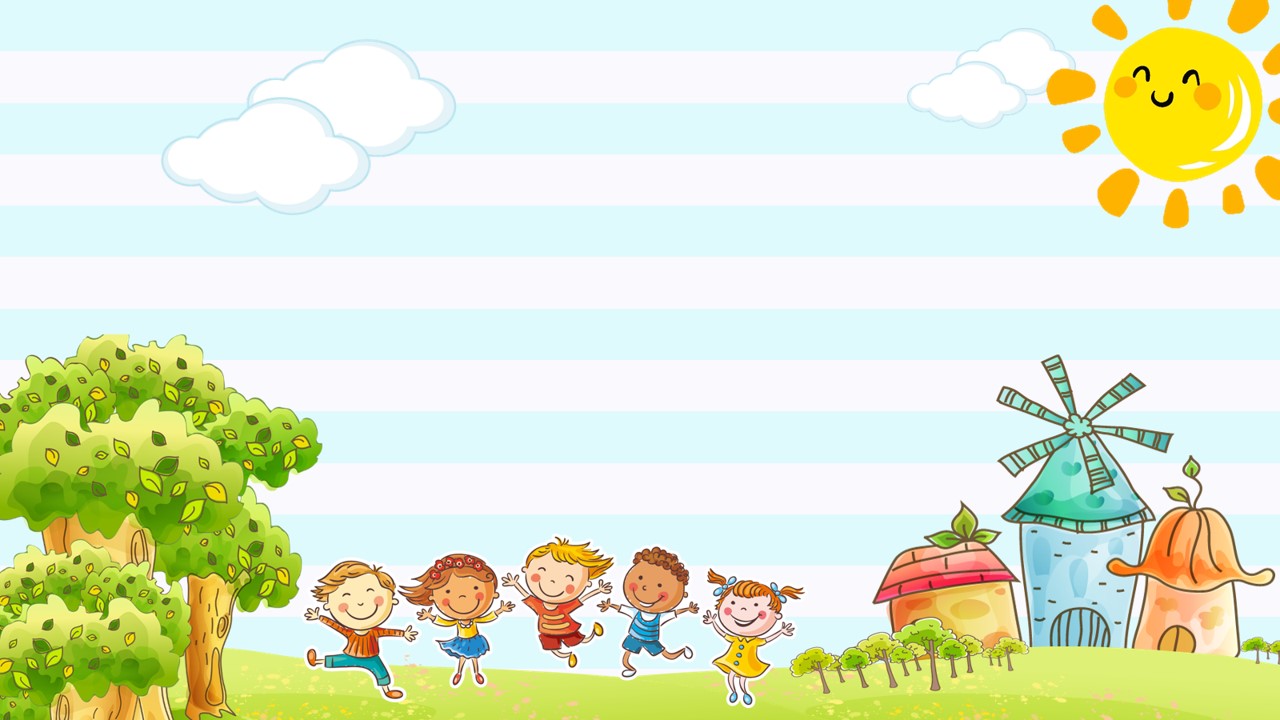 CHÀO MỪNG CÁC EM ĐẾN VỚI TIẾT HỌC
VẺ ĐẸP QUANH EM
BÀI 5
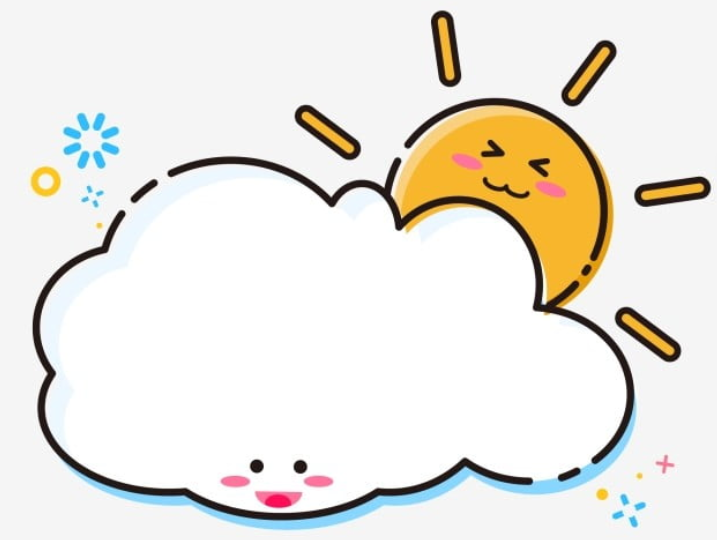 TIẾT 3
TẬP VIẾT: CHỮ HOA  S
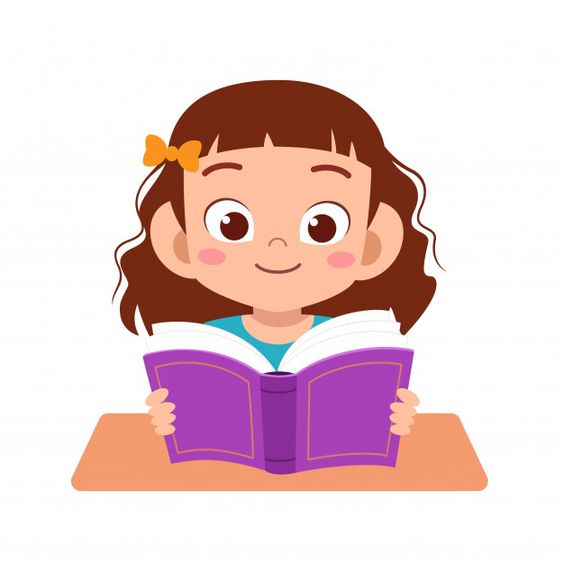 YÊU CẦU CẦN ĐẠT
1. Viết đúng chữ  S cỡ vừa và cỡ nhỏ.
2. Viết đúng câu ứng dụng: 
Suối chảy róc rách qua khe núi.
3. Rèn cho mình tính kiên trì và cẩn thận khi viết.
Viết chữ hoa S
4 ô li
Quan sát và nêu chiều cao, độ rộng của chữ hoa S?
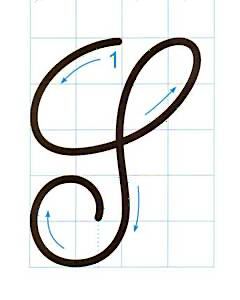 Chữ hoa S gồm mấy nét?
5 ô li
Chữ hoa S có nét nào giống với chữ cái viết hoa đã học?
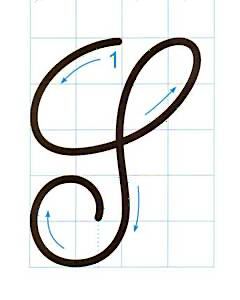 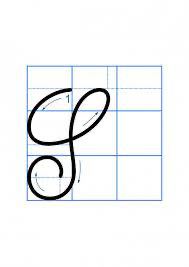 Nêu nhận xét chữ hoa S cỡ vừa và cỡ nhỏ?
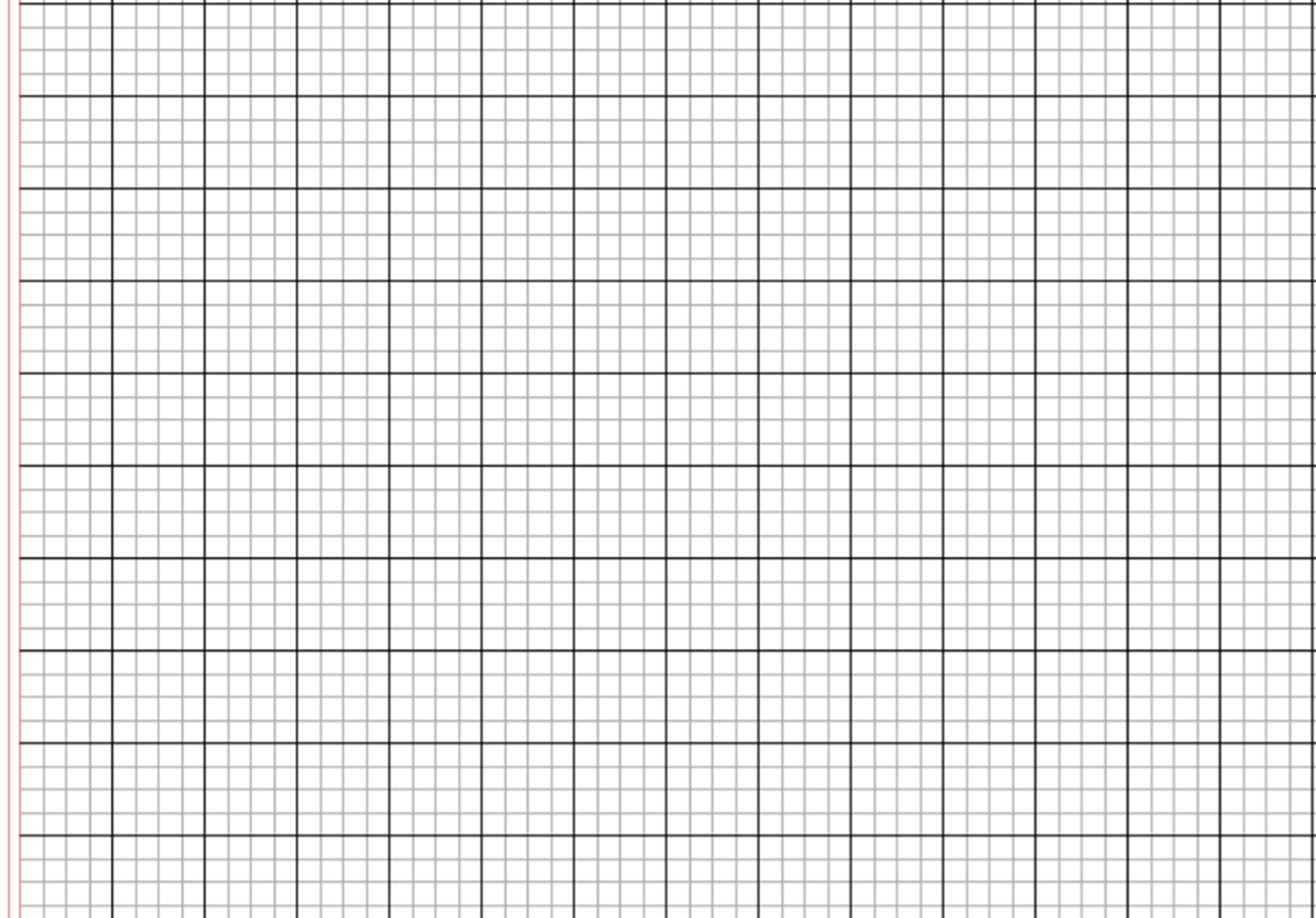 Suối chảy ǟóc ǟách q ua khe đá.
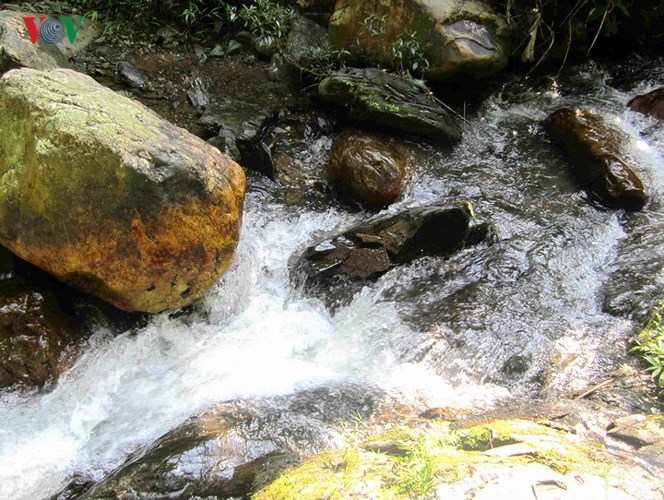 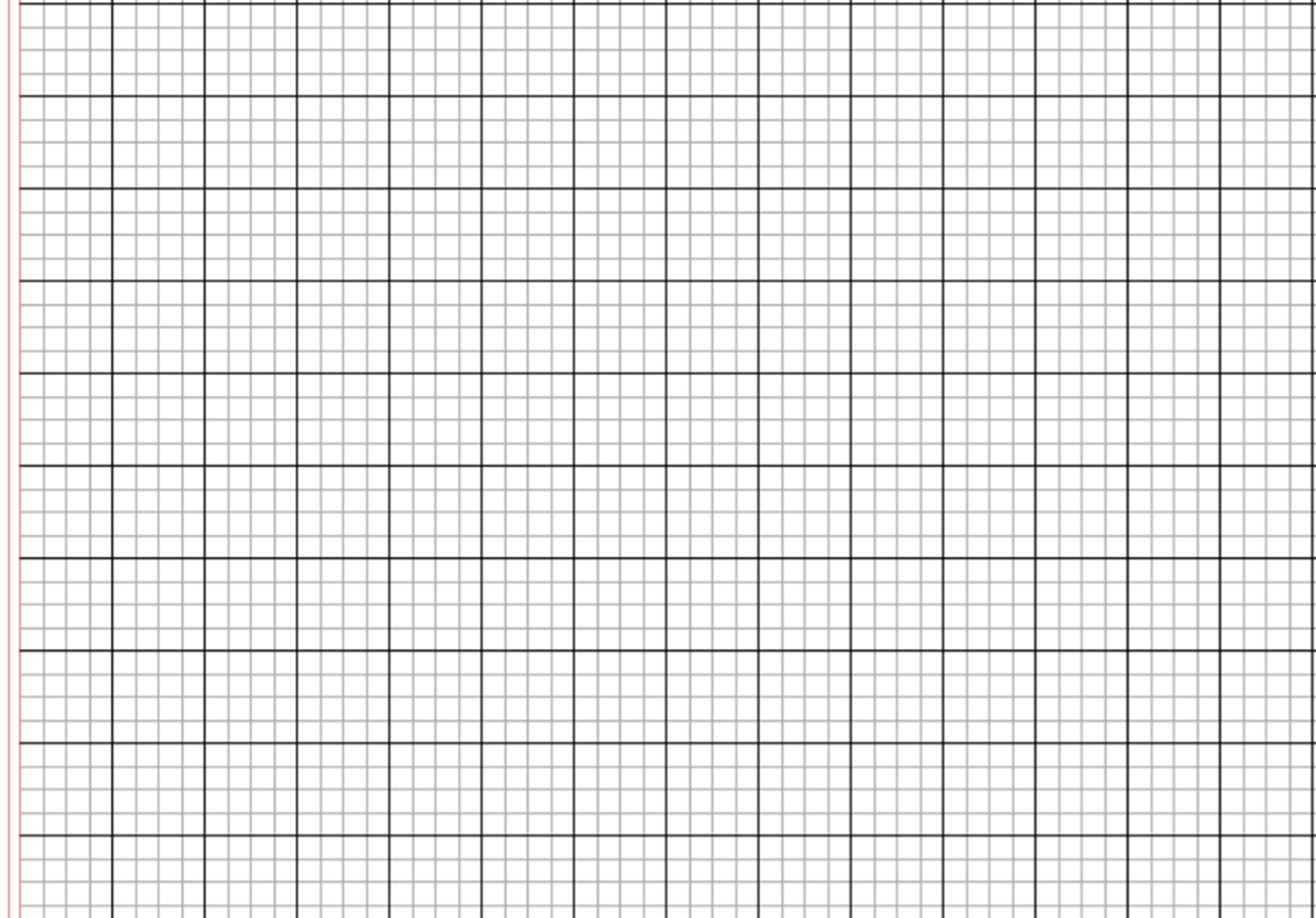 a. Chữ cái nào được viết hoa? 
b. Hãy nêu độ cao của các con chữ có trong câu ứng dụng?
c. Cách đặt dấu thanh ở các chữ như thế nào?
d.  Khoảng cách giữa các chữ ghi tiếng như thế nào?
Suối chảy ǟóc ǟách q ua khe đá.
S
S
Suối
Suối chảy róc rách qua khe đá.
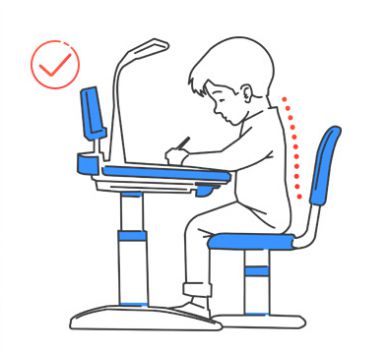 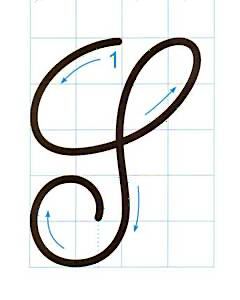 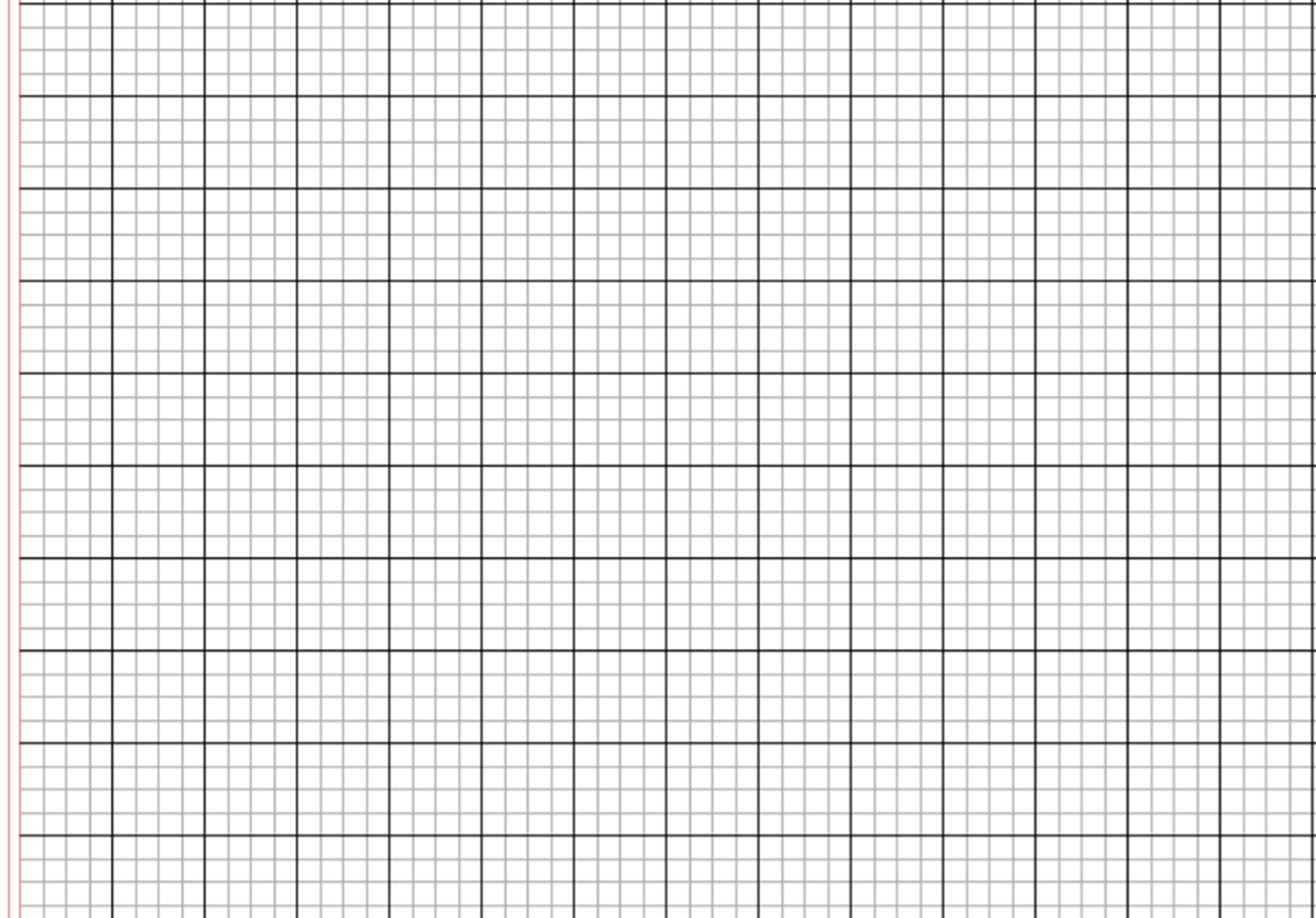 Suối chảy ǟóc ǟách q ua khe đá.
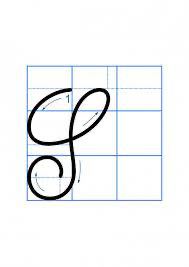 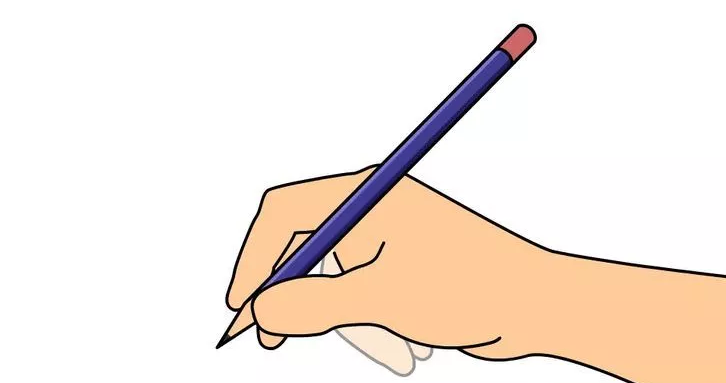 Luyện viết vở
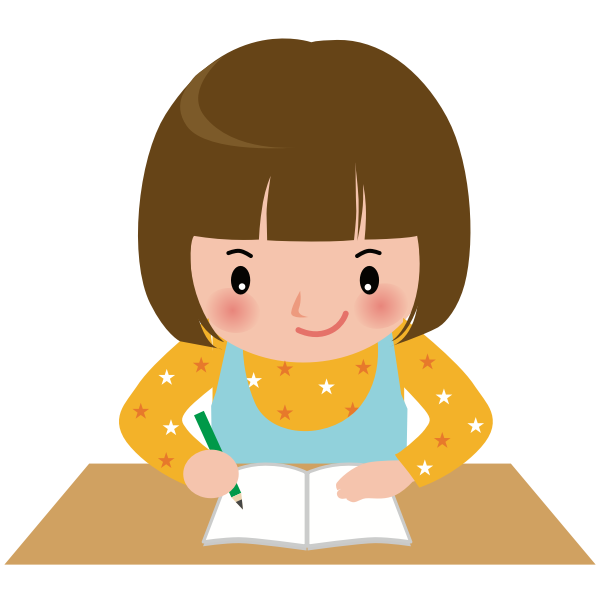 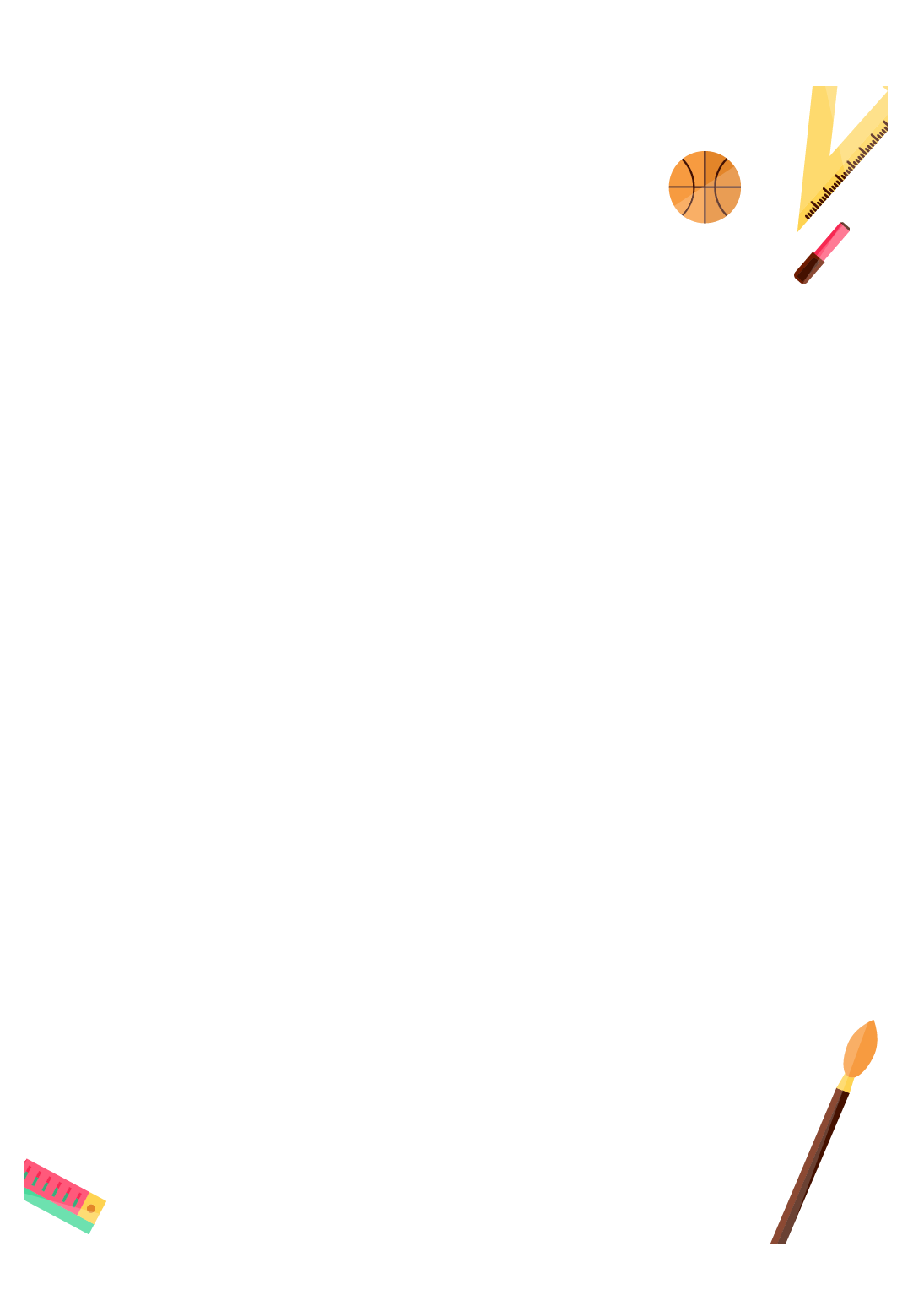 Củng cố, dặn dò
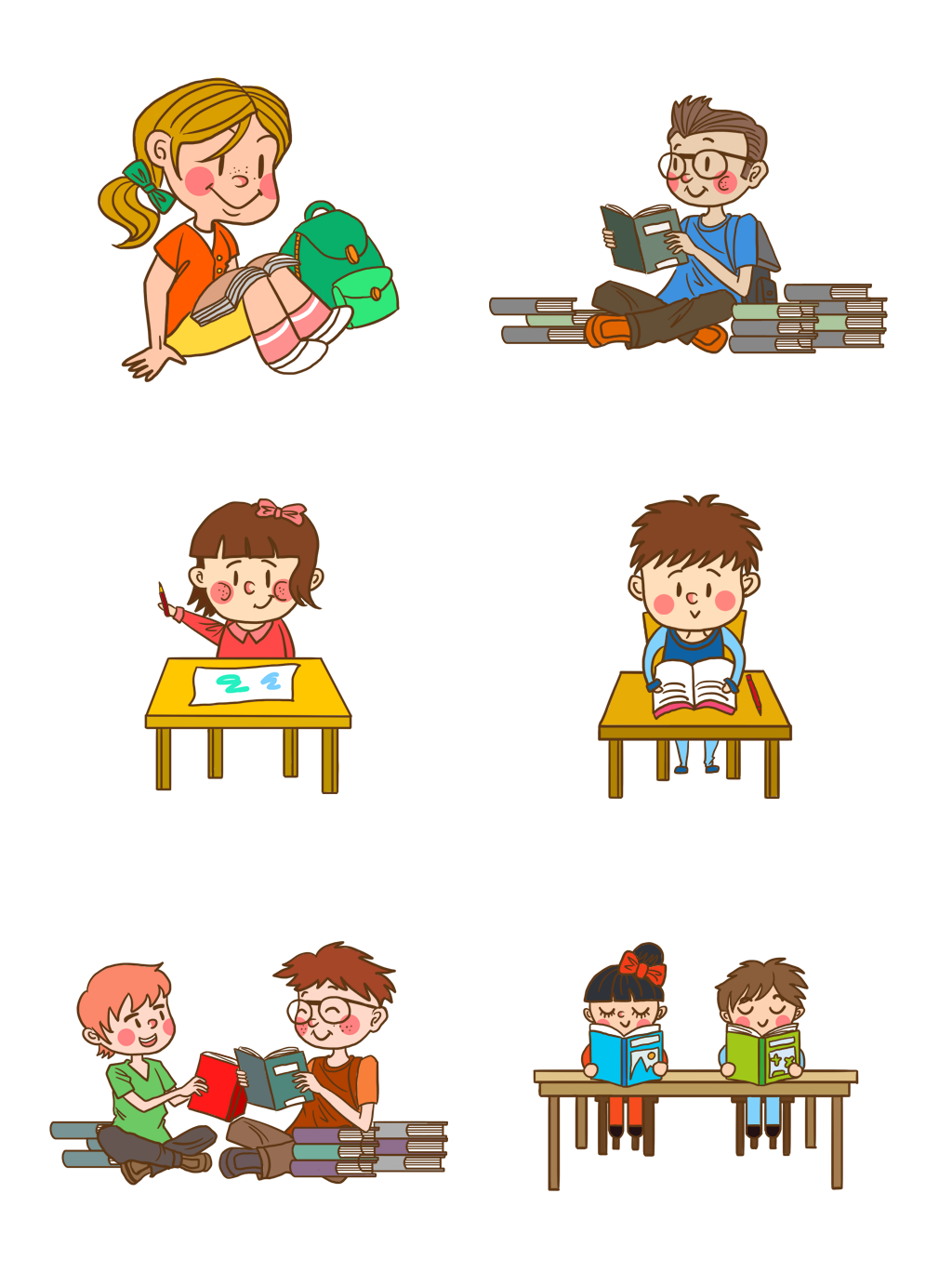 [Speaker Notes: Bài giảng thiết kế bởi: Hương Thảo - tranthao121006@gmail.com]